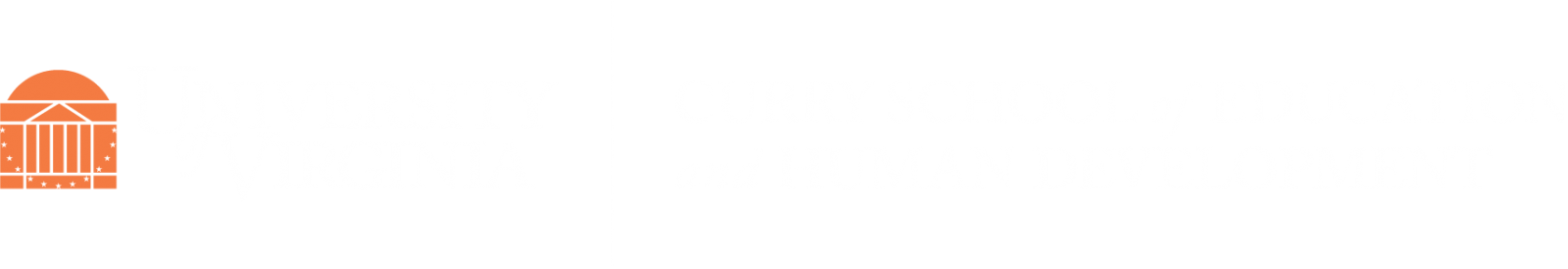 .
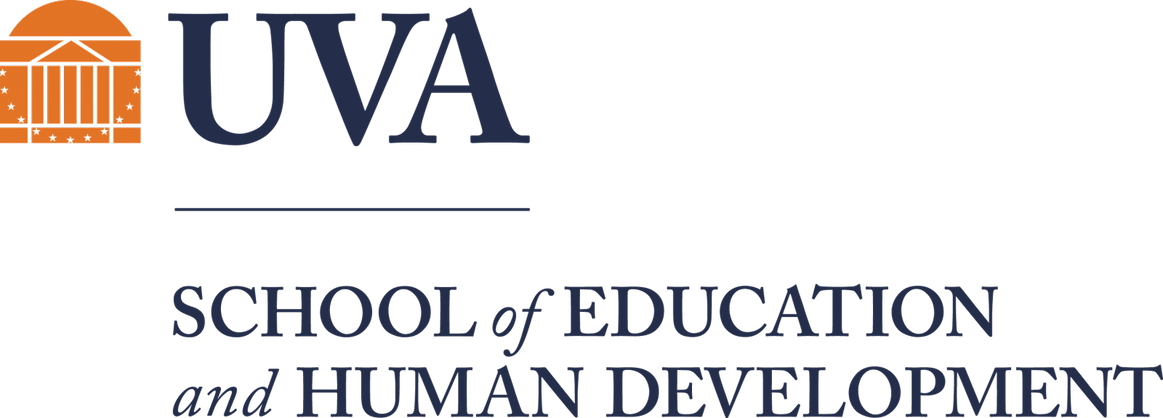 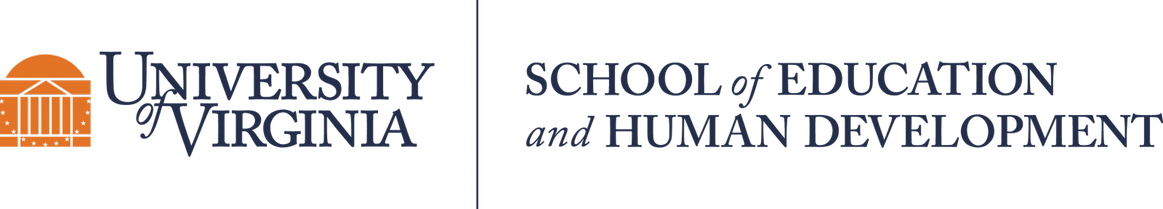 Results
Method
Introduction
Limitations
Discussion and Implications
Research Questions
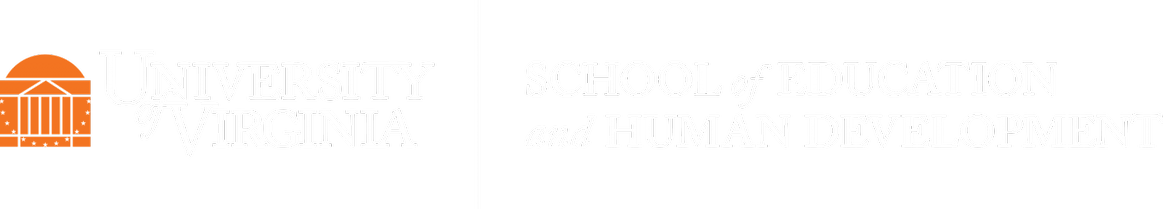 Title
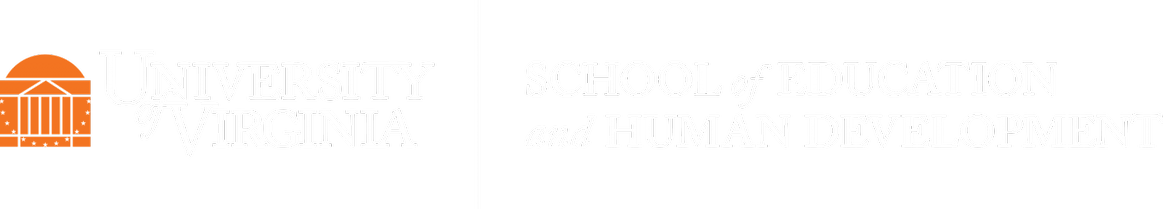 Title
INTRODUCTION
FINDING 1
FINDING 2
Table 1.
FINDING 3
RESEARCH QUESTIONS
?
Table 2.
THEORETICAL FRAMEWORK & METHOD
IMPLICATIONS
[Speaker Notes: Template developed by Alexa Quinn (alm8h)]